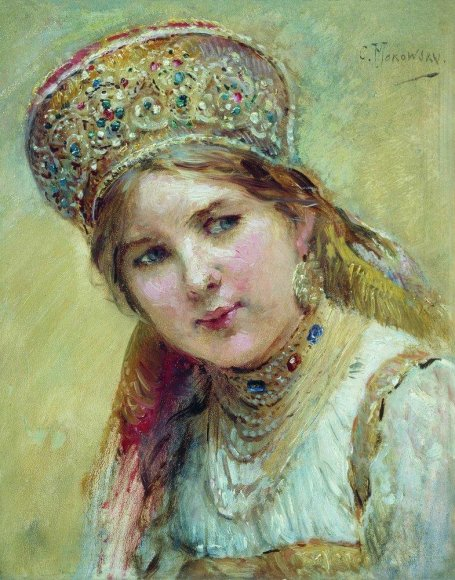 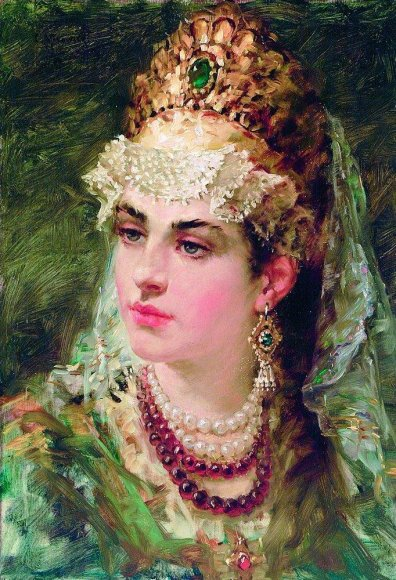 Боярышня1
Боярышня (1900-е)
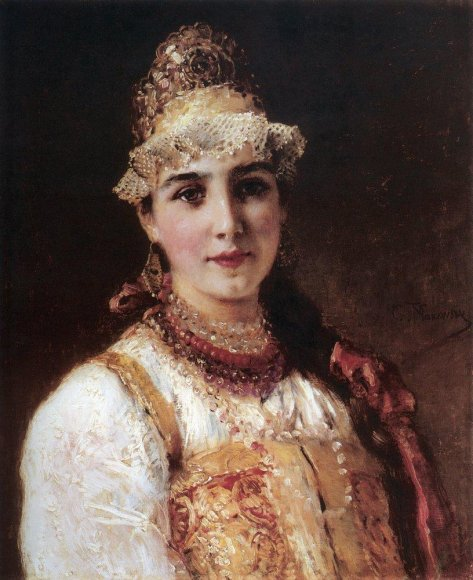 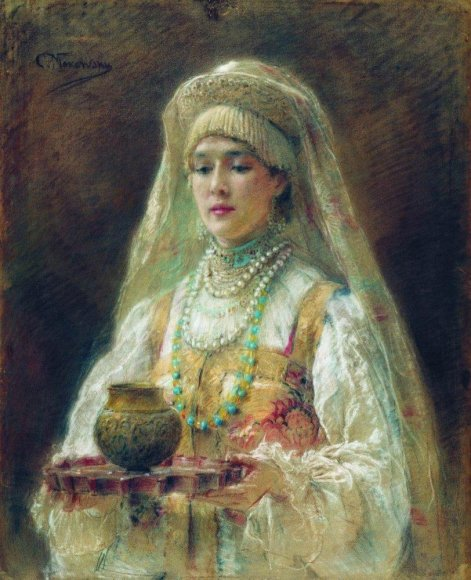 Боярышня (1890-е)
Чарка меду (1910)